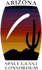 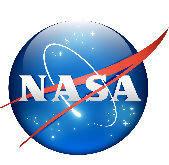 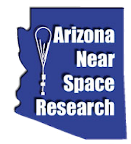 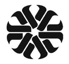 ASCEND! FLIGHT 22 / ANSR FLIGHT 97
Pima community college-west atmospheric particle collection Project: Electronics
Electronics Team  
Roslyn Norman
Noelia Parraz
Jonathan Parker
Kyle Gordon
[Speaker Notes: Speaker: Dr. Silvia Kolchens]
Electrical goals
SPRING SEMESTER
Rotate particle collection wheel at specific intervals using:
 Arduino Uno
 BMP180 altimeter sensor
 Stepper Motor / Driver
Collect ozone data 
Collect comparative altimeter date using Parallax sensor
FALL SEMESTER
Rotate particle collection wheel at specific intervals using:
 Arduino Nano
 BMP180 altimeter sensor
 Hall effect sensor 
Altered servo motor
[Speaker Notes: Speaker: Kyle Gordon
Talk about the differences between the semesters. ( Arduino Nano v Arduino Uno )
How the Servo was Altered. 
(Stepper v Servo)]
FALL SEMESTER
SPRING SEMESTER
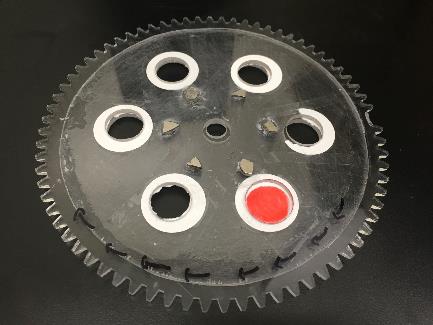 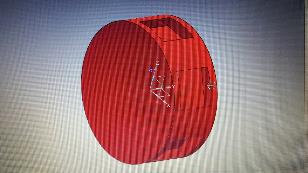 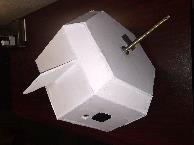 Fall semester data
Balloon Burst
Power Loss
[Speaker Notes: Speaker: Roslyn Norman
Launch Time –30mins after powered on
Max – 74,000FT (same as actual within a few hundred feet) –1.5hrs into flight
Power Loss – 26,000FT (parachute deployment)  --2hrs into flight]
Fall semester data
Launch Time
Balloon Burst
[Speaker Notes: Temp Sensor was inside the payload

Temp Max: 66F / 19C (above inversion layer) – 16,000FT –42mins into flight

Temp at time of burst: -15F / -26C

Temp Min -31F / -35C –26,000FT –2Hrs  ( colder b/c more air flowing through payload )  About the temp in Chicago in winter]
Fall semester data
Launch Time
Balloon Burst
[Speaker Notes: Close to vacuum conditions at apex]
Balloon Burst
Spring semester data
DATA COLLECTION COMPROMISED BY ELECTRICAL FAILURE

WHY THE CIRCUIT FAILED:
Circuit was overloaded.
Too many components drawing power from a single Uno board caused the processor to overheat and shut down.
[Speaker Notes: Speaker: Jonathan Parker]
conclusions
SPRING SEMESTER
Using stepper motor is more accurate than servo motor / hall effect set up, but draws more power. 
Need more than one micro processor to run all components.
FALL SEMESTER
Experiment considered successful.
Data collected- accurately depicted ascent / descent. 
Particle samples from each atmospheric interval were collected and analyzed successfully.
[Speaker Notes: Speaker: Noelia Parraz]
ACKNOWLEDGMENTS
Tim Swindle (Space Grant Director)
Susan Brew (Space Grant Manager)
Jack Crabtree (ANSR)
Silvia Kolchens (PCC Mentor)
ANSR Volunteers
Xerocraft, Hacker Space
Questions?